Neck Injury Supervised by Dr. Tariq Aladwan
Presented by: 
Yara Khater 
Areej Khashashneh
Farah Bashabsheh
intro
Neck injuries is one of the most critical injuries, Its both an inlet and an outlet containing various structures. 
Patient may appear normal at first but deteriorate after few hours (either death, paralysis, asphyxia, ..) 
Neck anatomy is significant to identify the location of trauma and exact place of injury to predict the damaged structure.
Neck is divided to Triangles. (Anterior + posterior triangles) anterior triangle is also is divided to 3 zones (zone 2 is the most important) 
Most important information to ask about in a neck trauma: 1. site 2. type of injury (blunt/penetrating) 3. Signs (Hard/soft)
[Speaker Notes: Thyroid, esophagus, trachea, spinal cord]
Anterior& posterior triangles separated by Sternocleidomastoid muscle.
Posterior triangle is bordered posteriorly by Trapezius muscle
Boarders of anterior triangle:Superiorly – inferior border of the mandible.Laterally – anterior border of the sternocleidomastoid.Medially – sagittal line down the midline of the neck.
Anterior Triangle is divided to:1. Submandibular triangle 2. Submental Triangle 3. Carotid  4.Muscular triangle
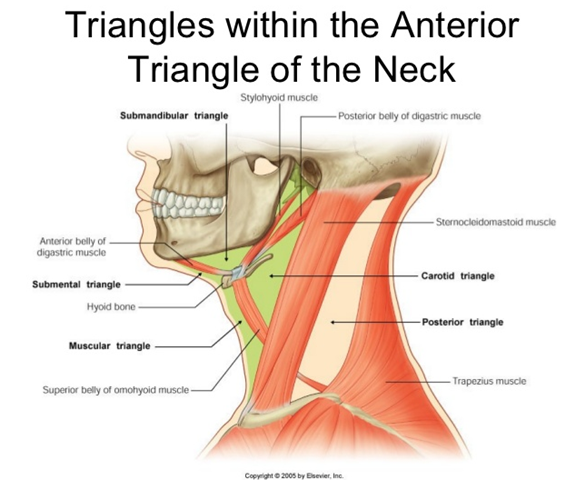 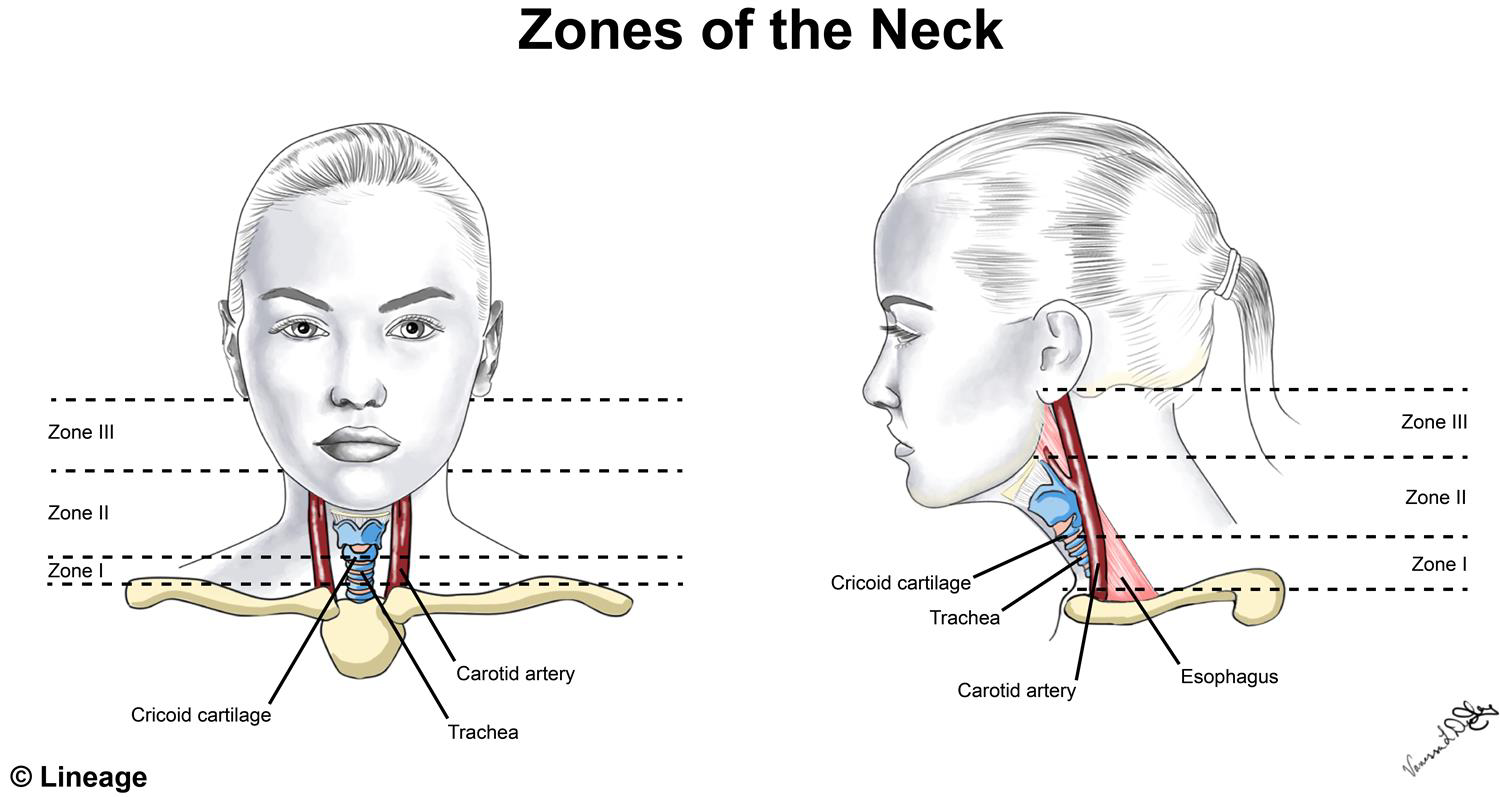 Anterior triangle-Zone I
Blood vessels: aortic arch, subclavian, and  innominate (brachiocephalic) vessels

Nerves: brachial plexus, left recurrent  laryngeal nerve, spinal cord, sympathetic  trunks

Respiratory: trachea, apex of the lung

Digestive: oesophagus

Lymphatic: thoracic duct on the left

Thyroid gland.
Anterior triangle-Zone II
Blood vessels: carotid vessels, internal  jugular vein
Nerves: vagus, recurrent laryngeal,  phrenic nerve
Respiratory: Trachea, larynx
Digestive: oesophagus
Anterior triangle-Zone III
Blood vessels : carotid vessels, internal  jugular vein
Nerves: cranial nerves VII-XII
Respiratory/digestive: pharynx
Glands:Parotid gland
Penetrating neck injuries
Areej Khashashneh
Classification of penetrating neck injuries
Injuries penetrating the platysma are classified to:
Posterior triangle behind the posterior  border of the sternocleidomastoid muscle

Anterior triangle in front of the anterior  border of the sternocleidomastoid muscle
The anterior triangle is subdivided into zone I, zone II and zone III
Zone I- below a horizontal line at the level of cricoid cartilage 
Zone III- above the angle of mandible 
Zone II lies in between
Posterior triangle
Generally these injuries are less likely to  involve the major structures.
The spinal cord, brachial plexus, and  vertebral arteries may be at risk.
If the injury is very low, the subclavian  vessels or the lung apex could be  involved
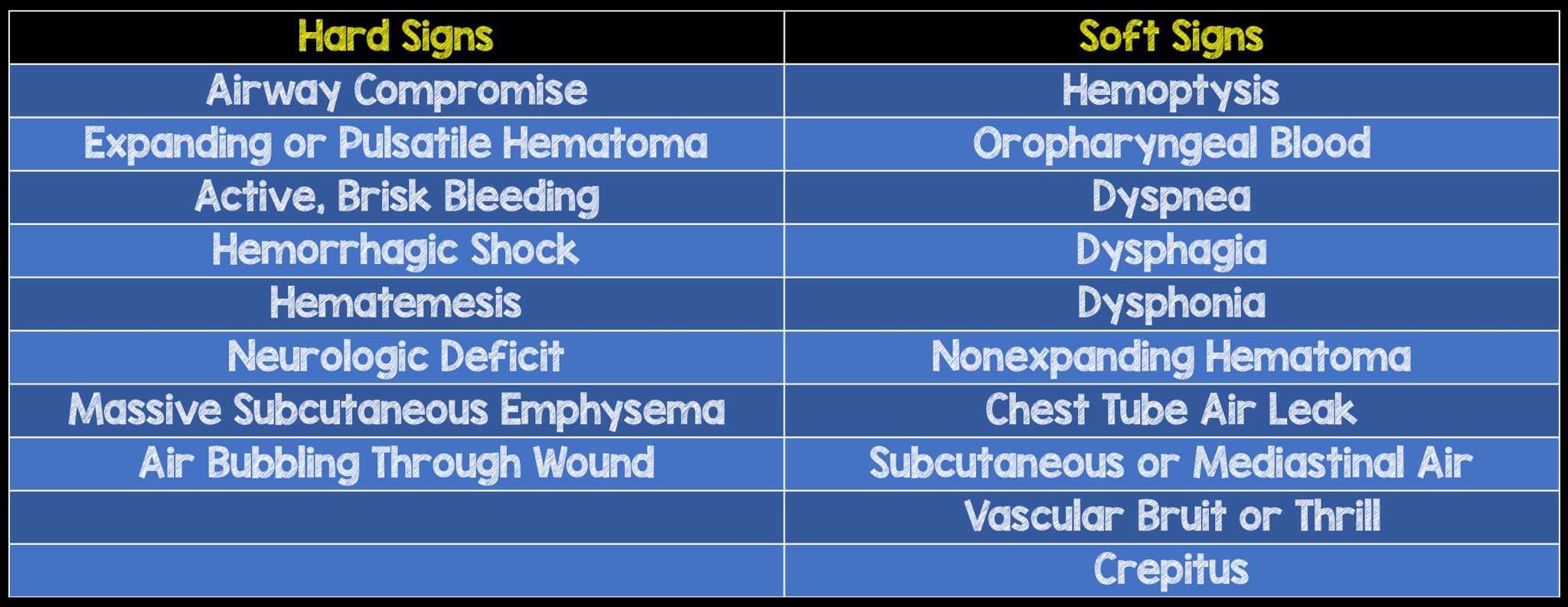 Primary survey
assessment and management of neck injuries  is done according to ATLS primary survery principles
Airway
Airway compromise may be directly due to injury  or blood; or secondary, e.g. oedema associated  with a haematoma, or vocal cord paralysis  secondary to injury to the recurrent laryngeal  nerve.
If the airway is compromised, oral intubation  should be attempted whenever possible but  facilities to perform an emergency surgical airway  procedure must be present.
If there is an obvious open injury to the airway, it  is better to consider tracheostomy as soon as  possible.
Primary survey-ATLS (cont)
Breathing
The apex of the lung may be involved when a neck wound is
present.
Always do a chest X-Ray to check for a haemo- or  pneumothorax.
Circulation
Vascular injuries may present as neurological complications,
e.g. neurological fallout in the distribution of the middle
cerebral artery may be secondary to a carotid artery injury.
A high-flow intravenous line should be set up. Intravenous
lines should be avoided in the arm on the side of the neck  wound.
Active external bleeding can be controlled by external digital
pressure or by inflating the bulb of a Foley’s catheter that has
been carefully inserted as deep as possible into the wound.
This is an emergency measure that provides temporary  control until surgery can be done.
Investigation
Chest X-ray
Essential in all patients with neck injuries.
Do not sit patient up; if there is an open wound, it may cause a fatal air
embolism or complicate a cervical spine injury.

Cervical spine X-ray
Look for the presence of fractures, foreign bodies, or air in soft tissues.

CT scan or CT angiography
In the stable patient, a spiral CT scan (if available) with intravenous  contrast will provide information on soft tissue, bony structures, wound  trajectory, and vascular injuries.
Specifically look out for intimal injuries of the carotids.
Oral contrast can be given if required to identify leaks.

Color Flow Doppler (CFD)
Color flow Doppler has been suggested as a reliable alternative to  angiography in the evaluation of PNI.
Management
Consider early intubation or surgical airway
If all the investigations are normal, the patient may be observed over-night and discharged home if there is no deterioration.
A hemothorax should be managed accordingly.
If the patient is bleeding or airway compromised or investigations are abnormal, immediate surgical  intervention is required.
Small pharyngeal and tracheal injuries can be treated conservatively
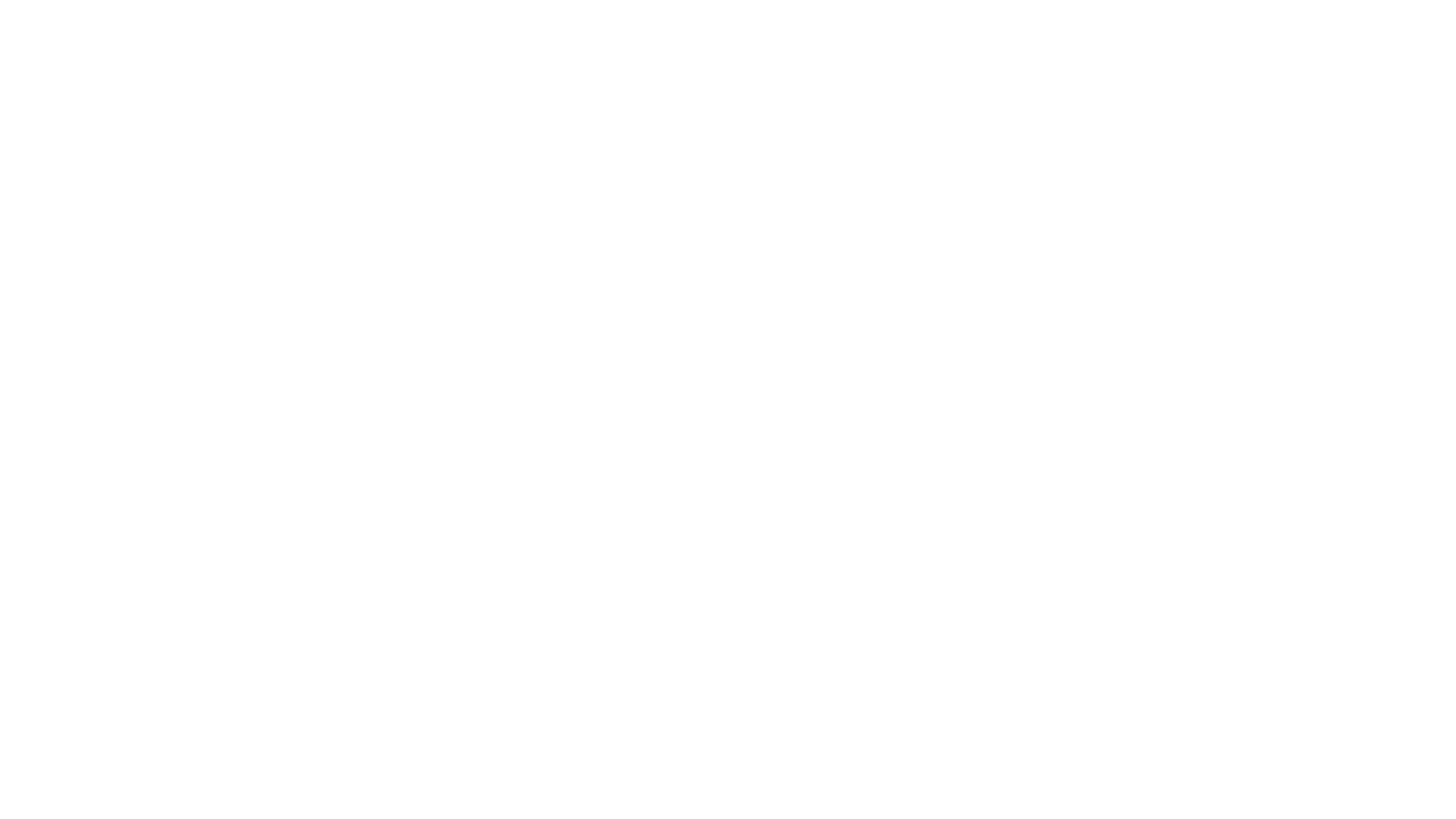 motor vehicle accidents and sports
result in laryngeal, vascular, and  digestive injury
easily underdiagnosed because their  onset can be delayed
occult cervical spine injury
Strangulation
Blows from fists or feet
Excessive manipulation
Blunt neck trauma
Common to all traumatic mechanisms is the  direct transfer of severe forces to the larynx.  These forces have the potential to produce  many devastating injuries, including mucosal  tears, dislocations, and fractures.
	Edema, hematoma, cartilage necrosis, voice  alteration, cord paralysis, aspiration, and airway  loss may accompany these injuries.
	Common signs of laryngeal injury include  stridor, subcutaneous emphysema, hemoptysis,  hematoma, ecchymosis, laryngeal tenderness,  vocal cord immobility, loss of anatomical  landmarks, and bony crepitus.
Laryngeal injuries vary by  anatomical location
Supraglottis: Traumatic forces commonly  produce horizontal fractures of the  thyroid alae and disruption of the  hyoepiglottic ligament with subsequent  superior and posterior displacement of  the epiglottis.
Glottis: Traumatic force results in cruciate  fractures of the thyroid cartilage near the  attachment of the true vocal cords.
Subglottis: Crushing forces to the cricoid  cartilage cause injury to the cricothyroid joint  and may result in bilateral vocal cord paralysis  from recurrent laryngeal nerve damage.
Hyoid bone: Found more commonly in women,  hyoid fractures tend to occur in the central part  of the hyoid bone because of the inherent  strength of the cornua.
Cricoarytenoid joint: Traumatic forces that  displace the thyroid alae medially or cause  compression of the larynx against the cervical  vertebrae often result in cricoarytenoid  dislocation. This injury generally occurs  unilaterally.
Cricothyroid joint: Injury occurs when traumatic  forces to the anterior portion of the neck cause  the inferior cornu of the thyroid cartilage to be  displaced posterior to the cricoid cartilage. This  dislocation limits cricothyroid muscle function and  therefore pitch control. Injury to the recurrent  laryngeal nerve may also contribute to vocal cord  paralysis
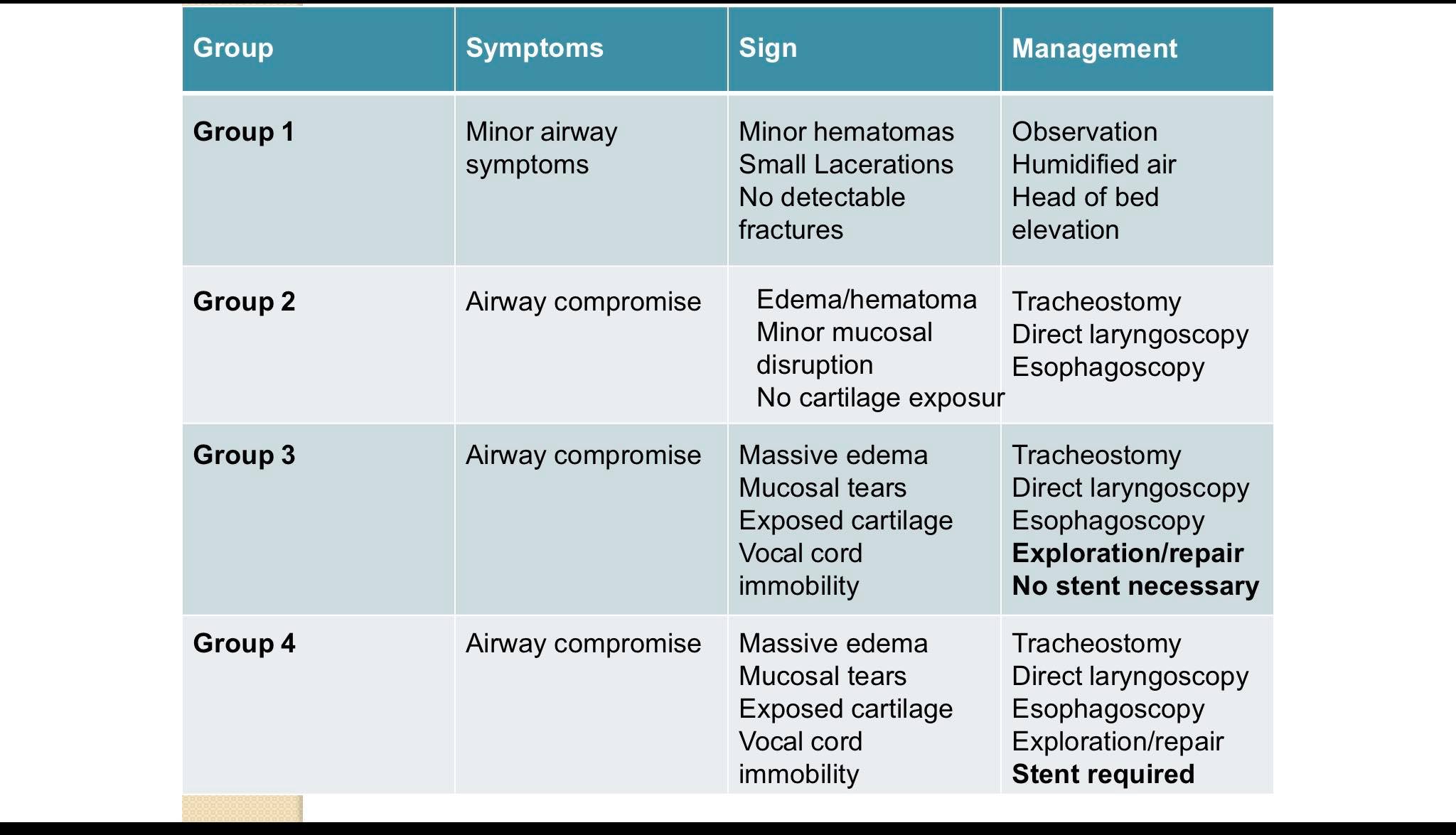